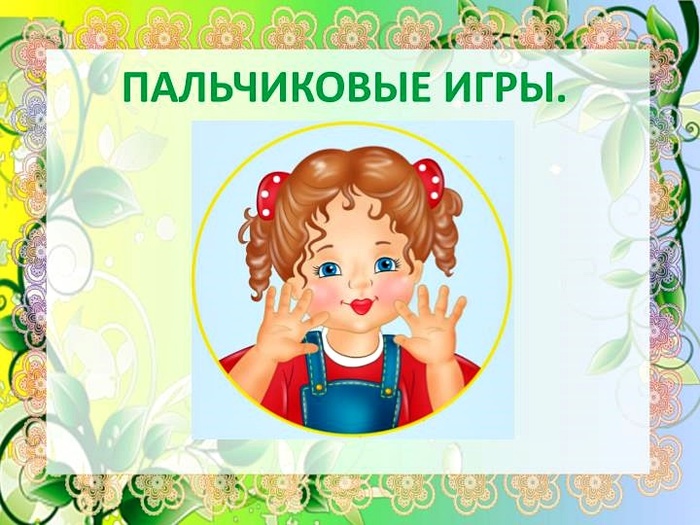 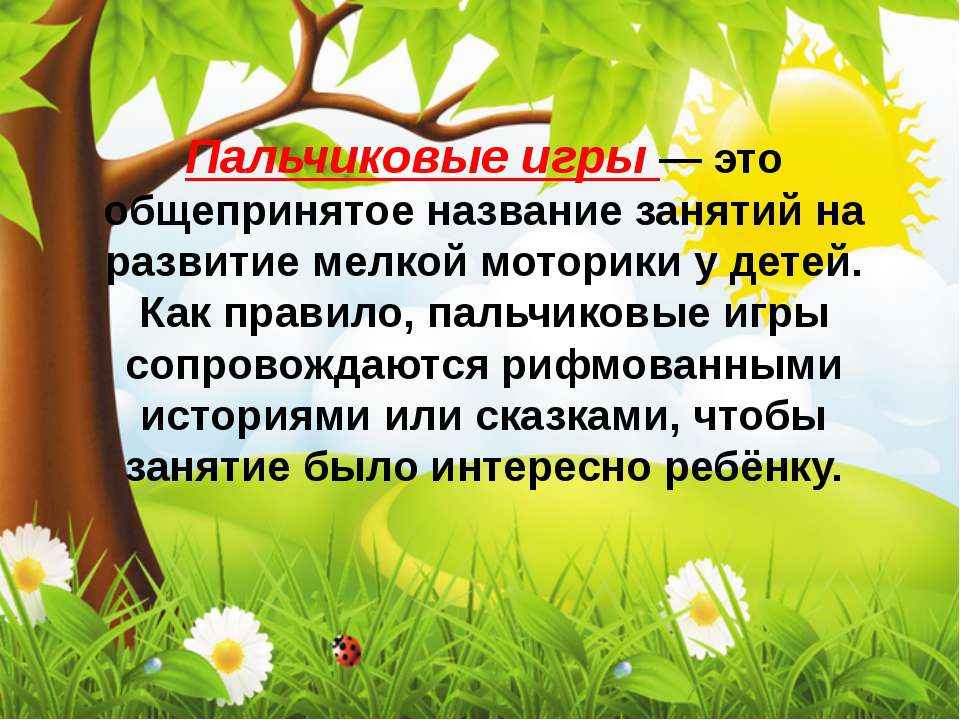 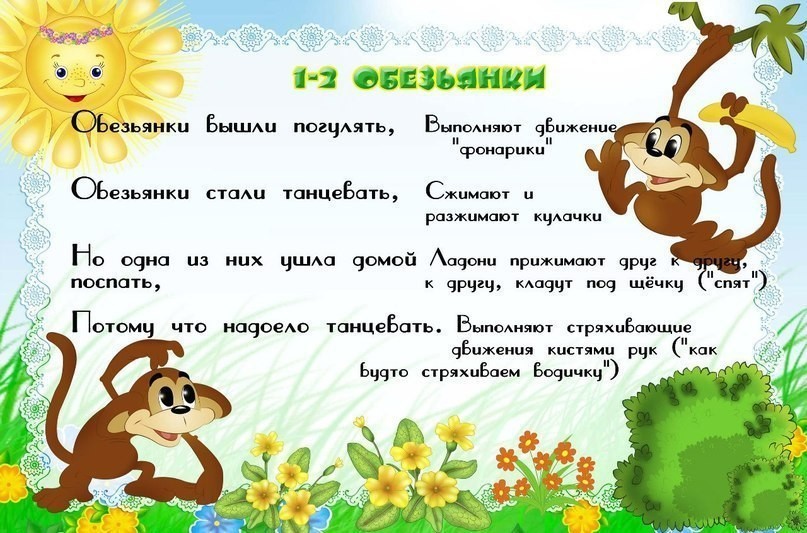 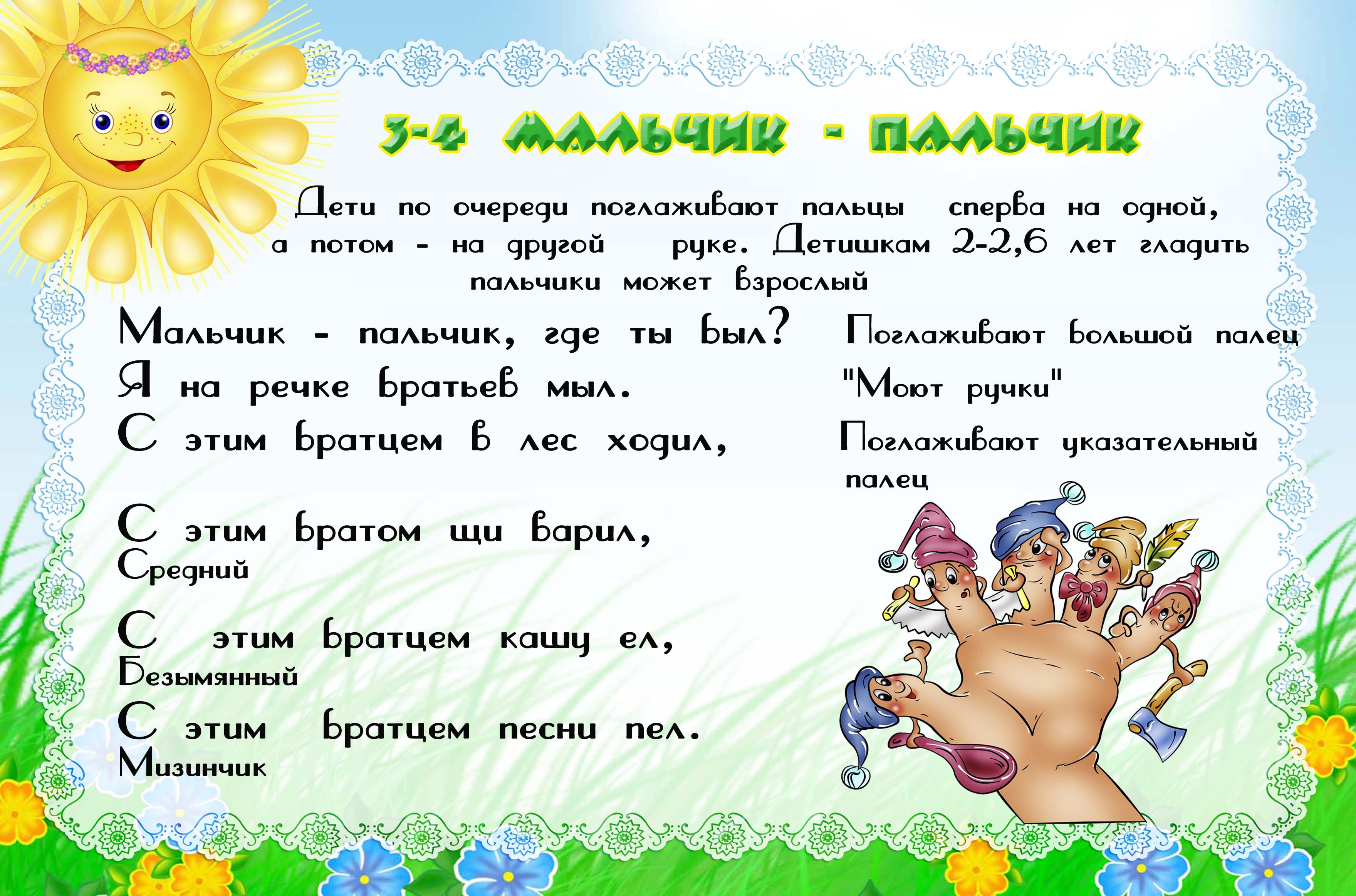 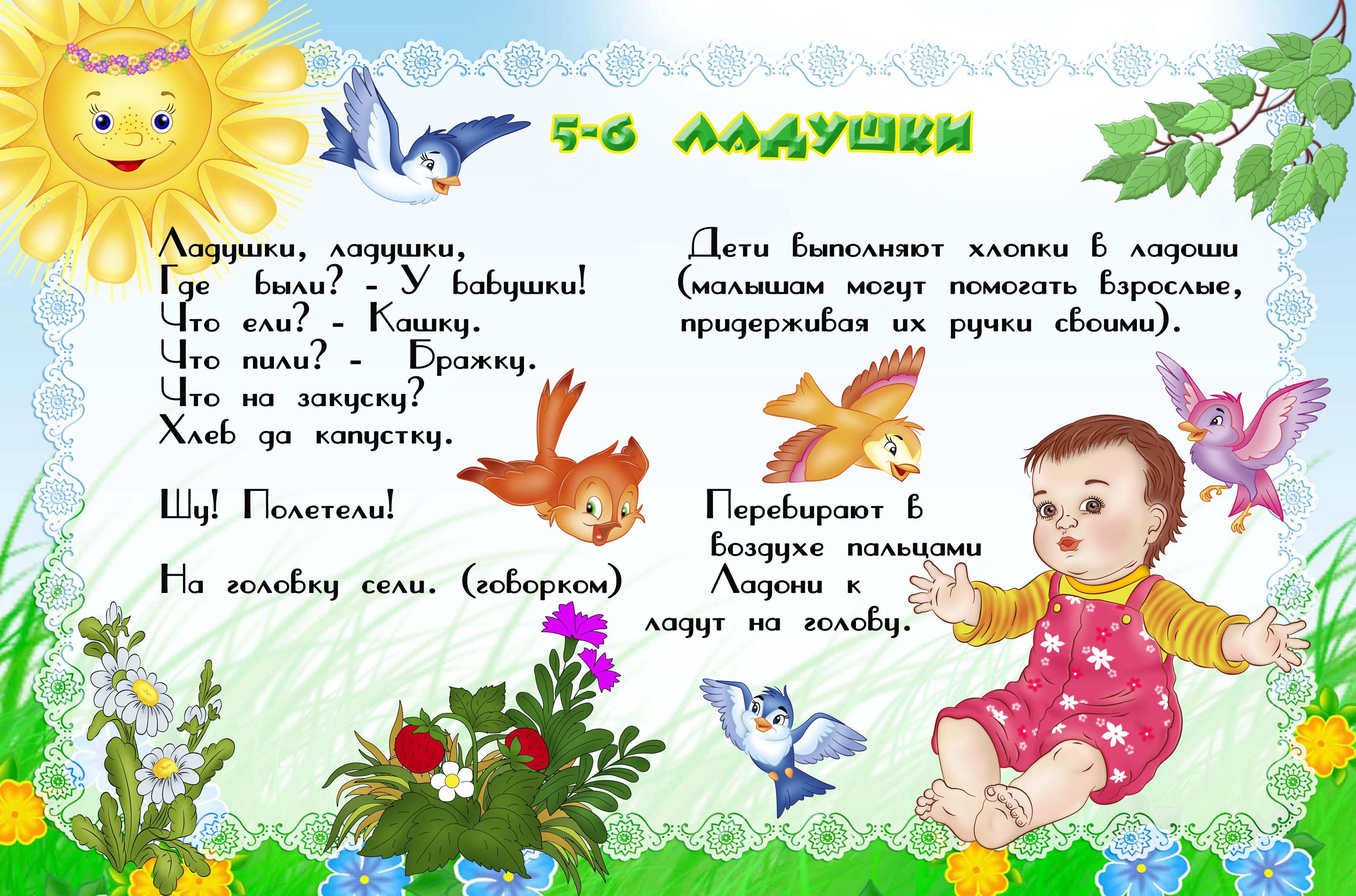 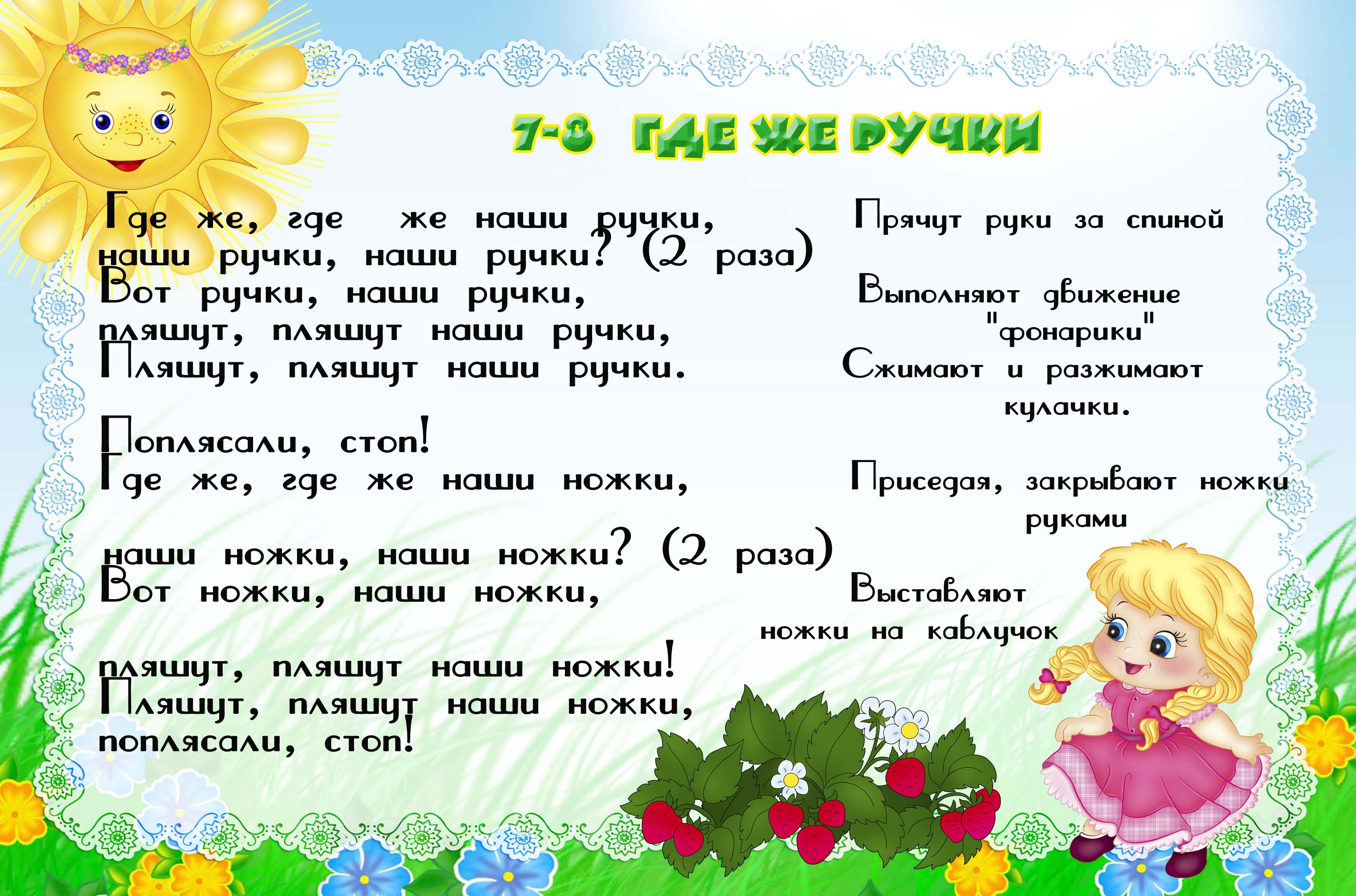 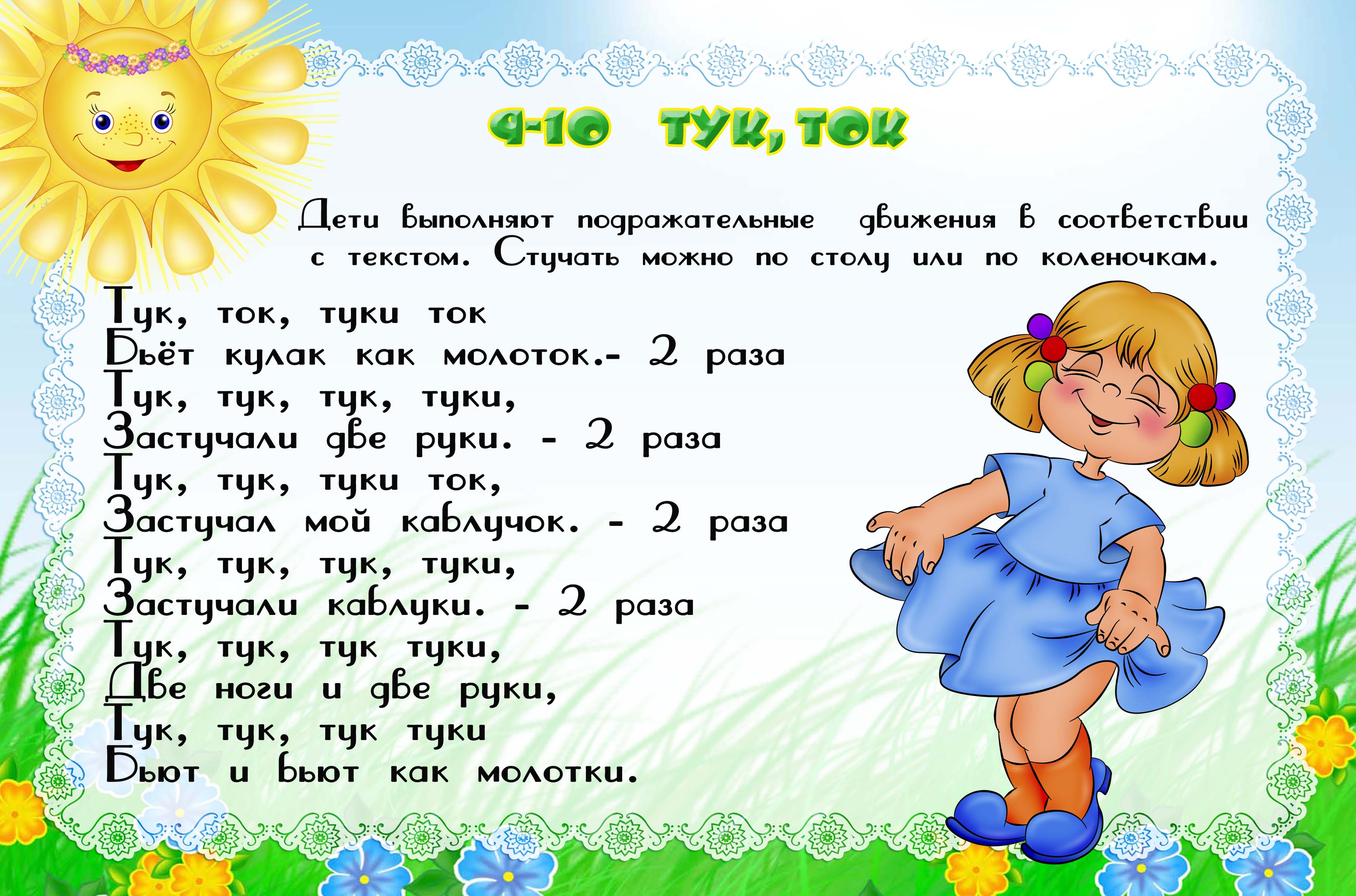 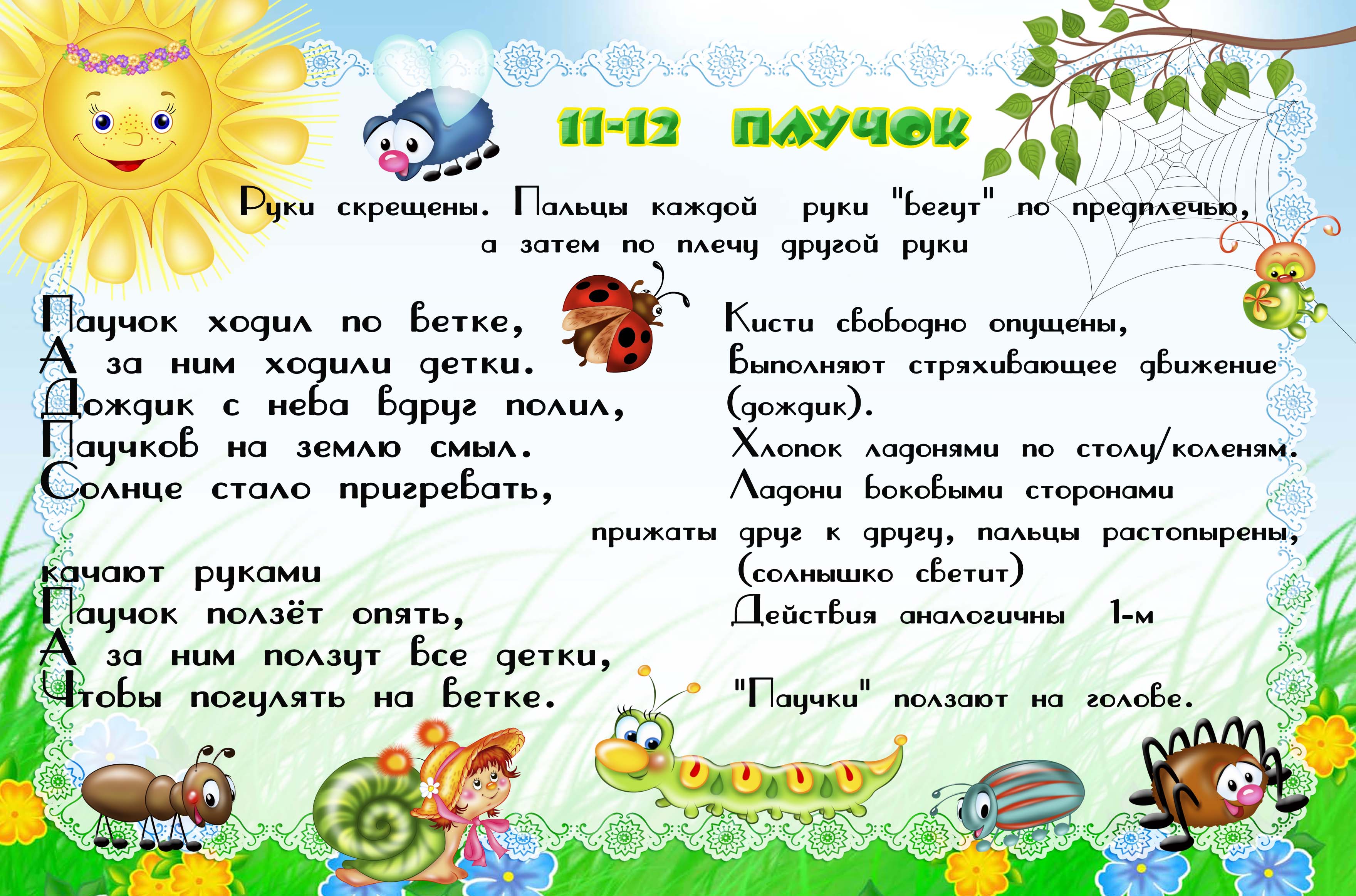 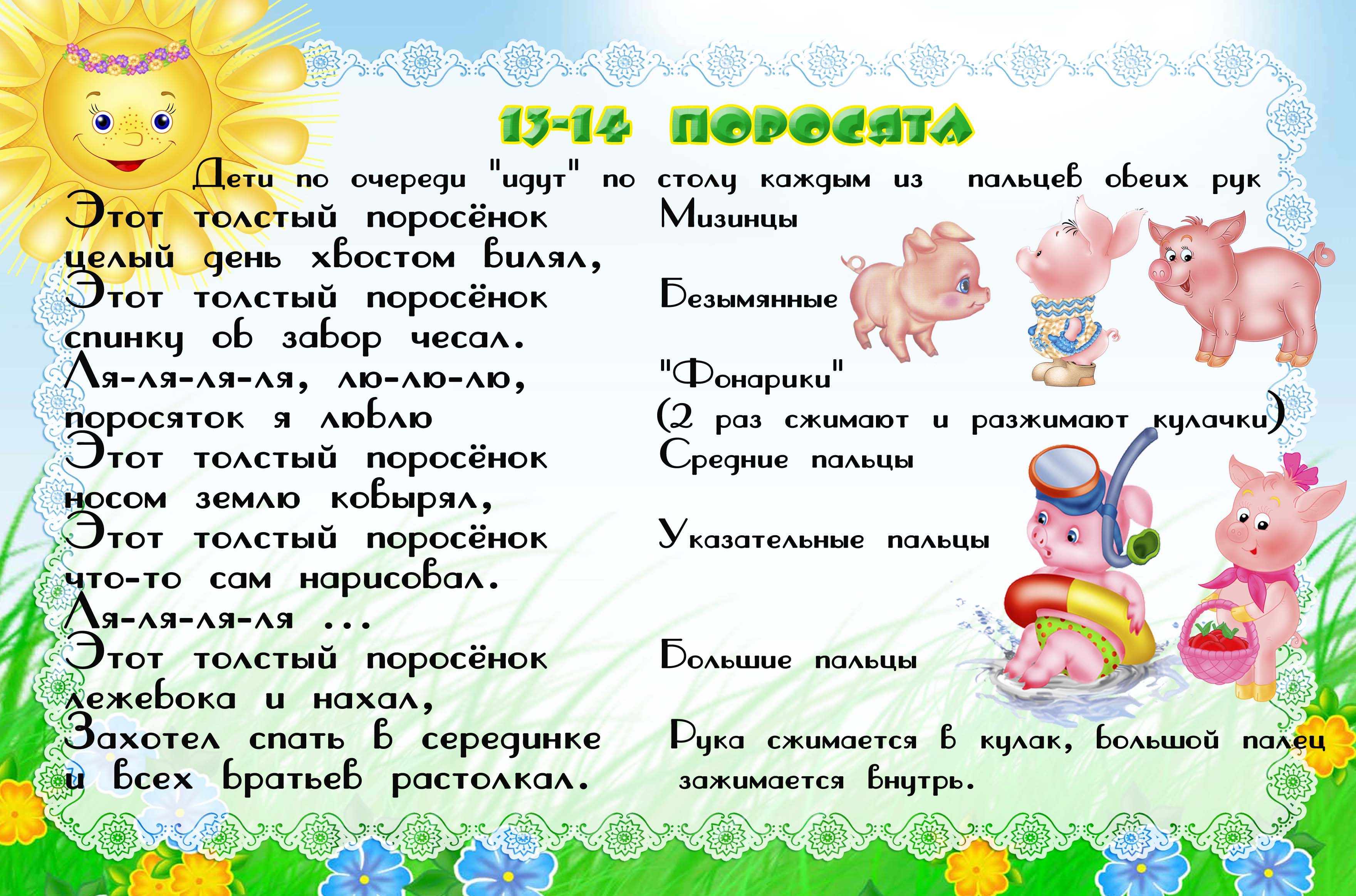 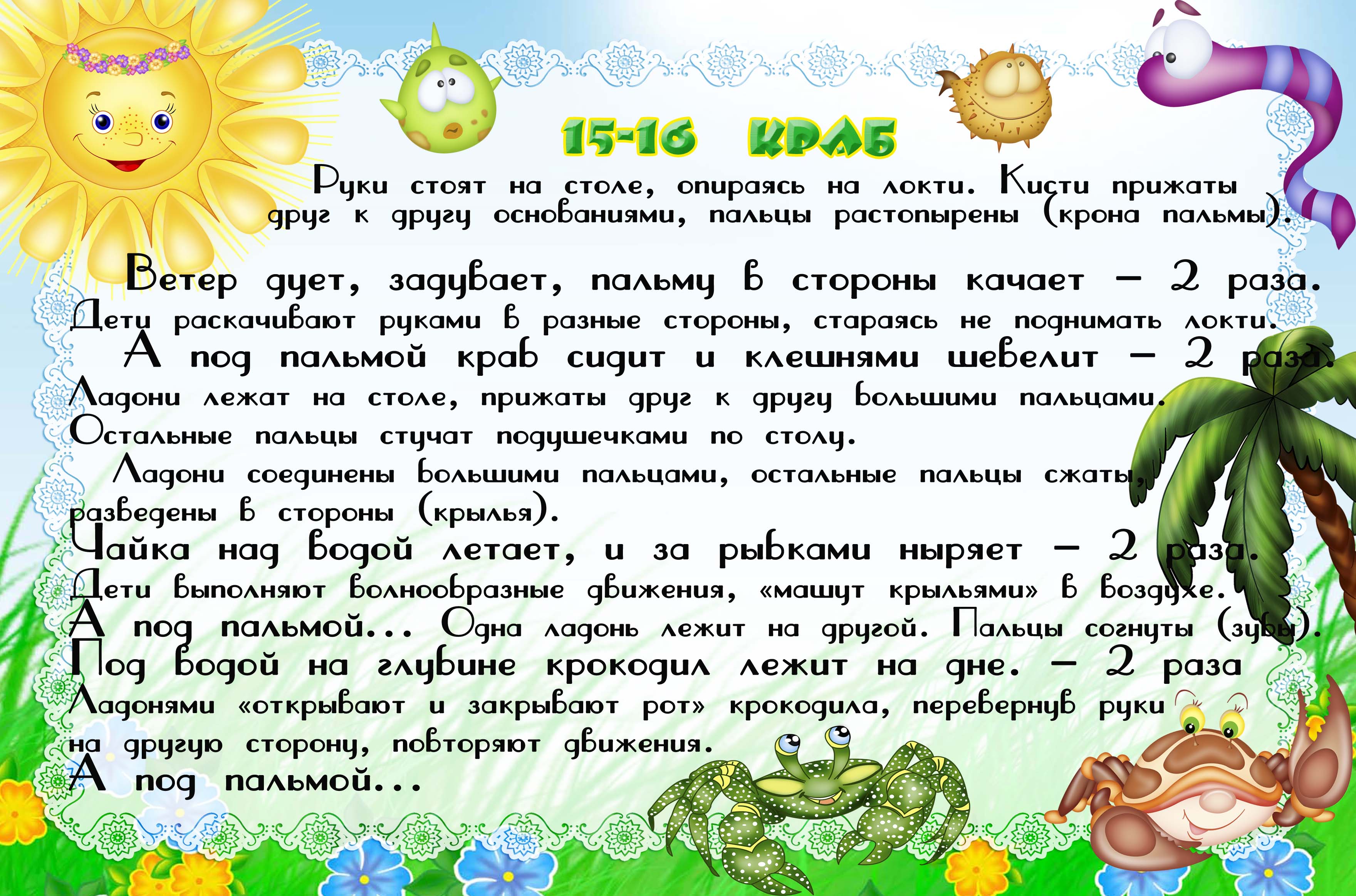 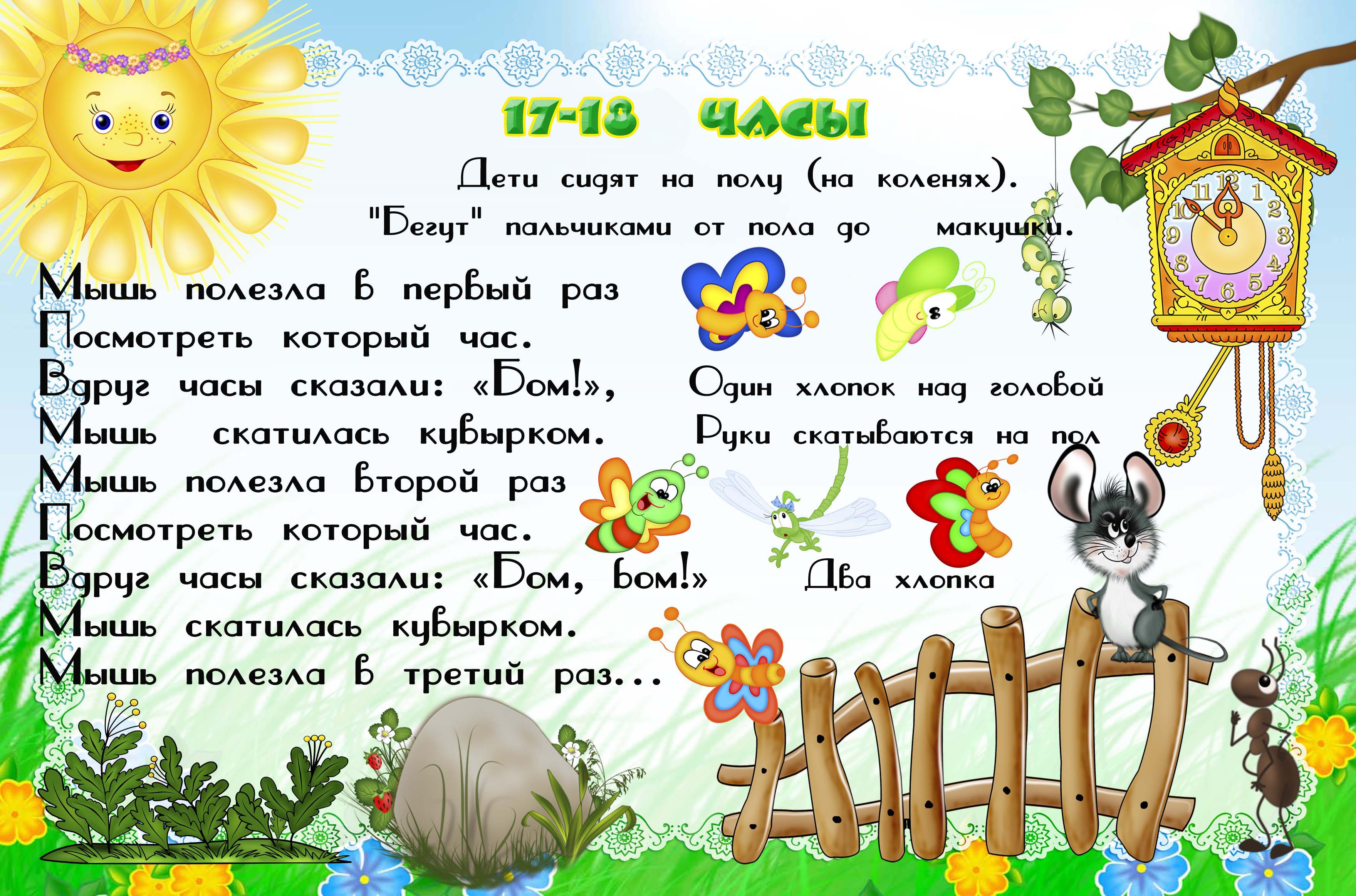 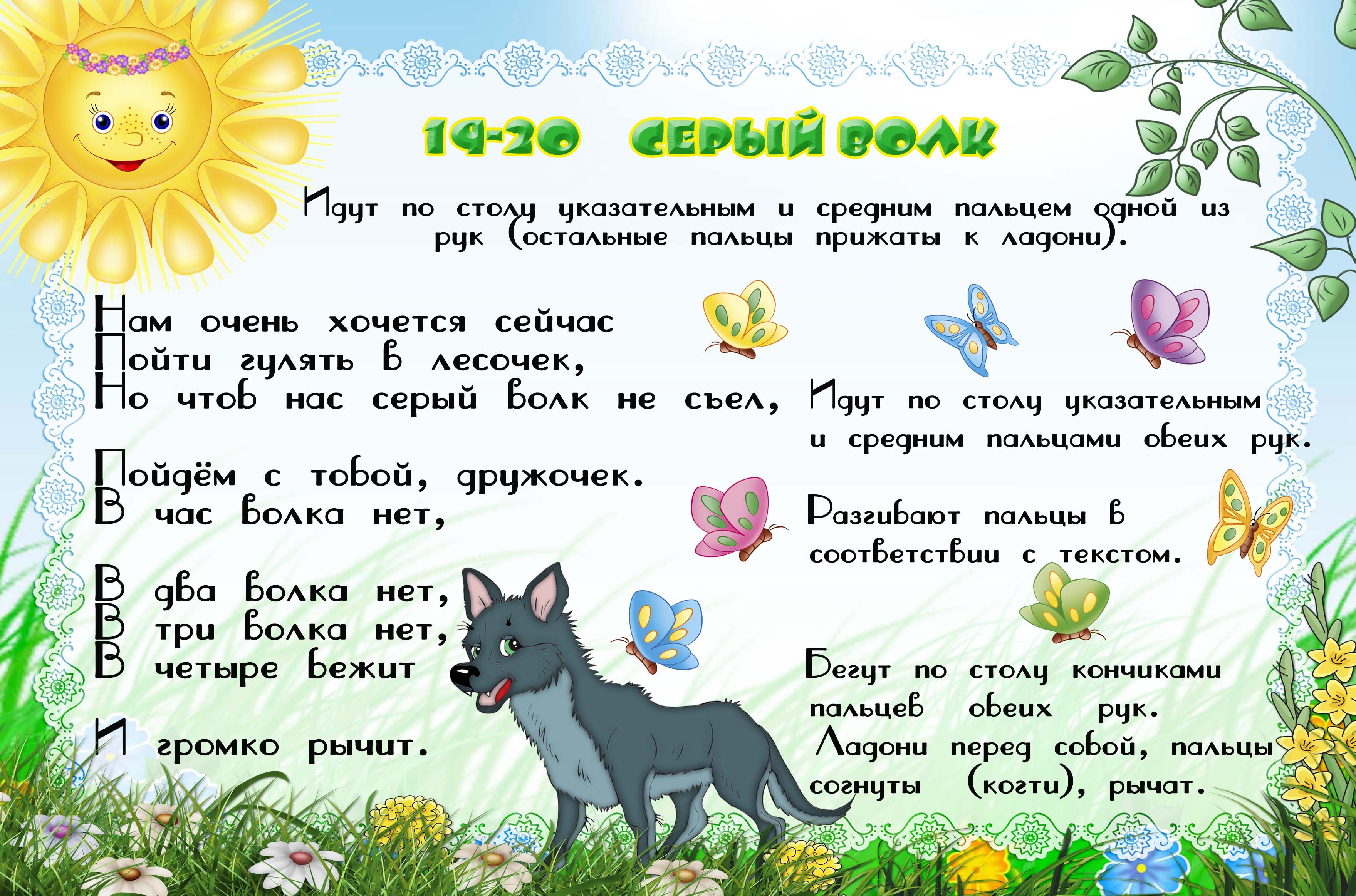 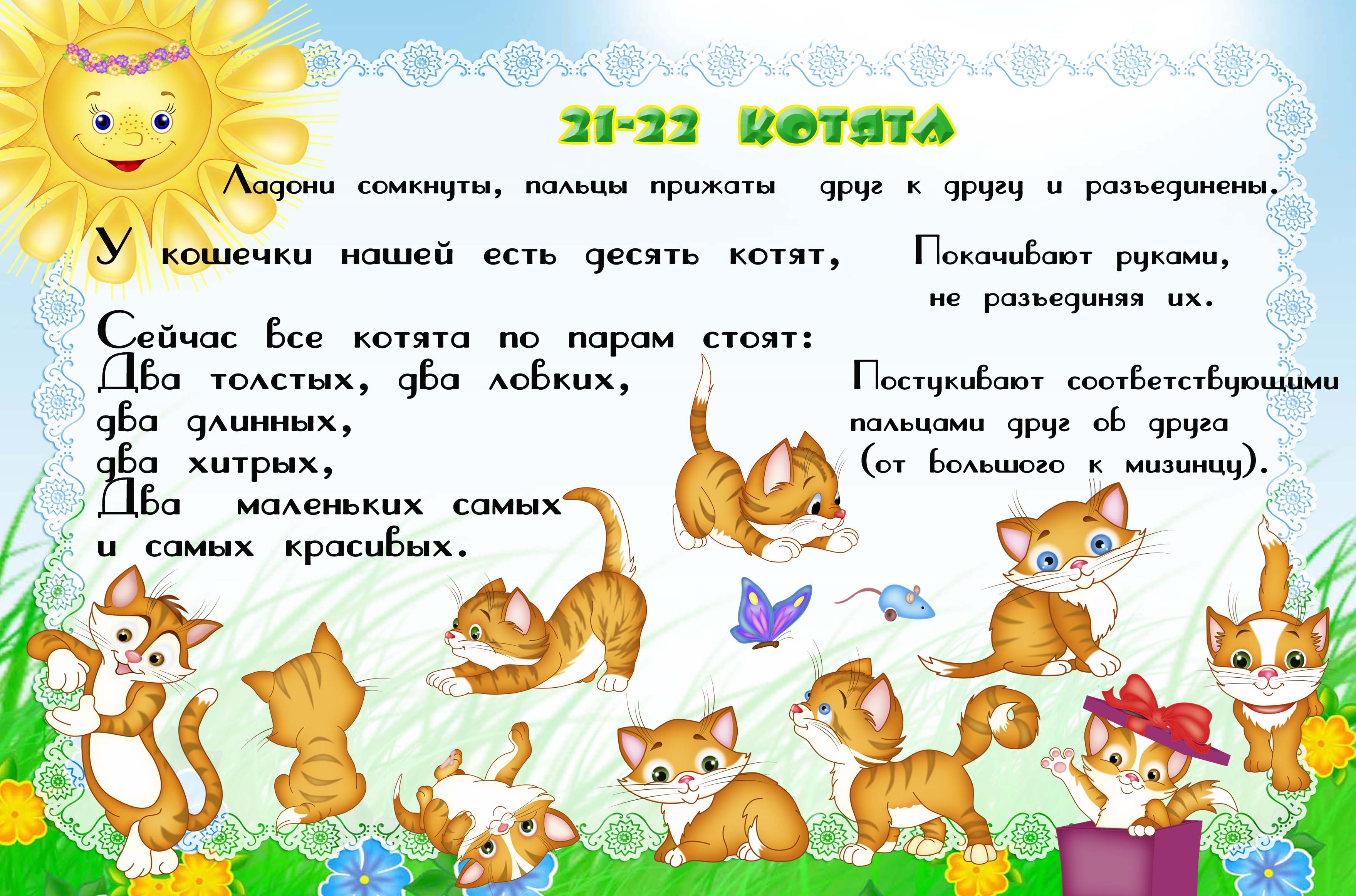 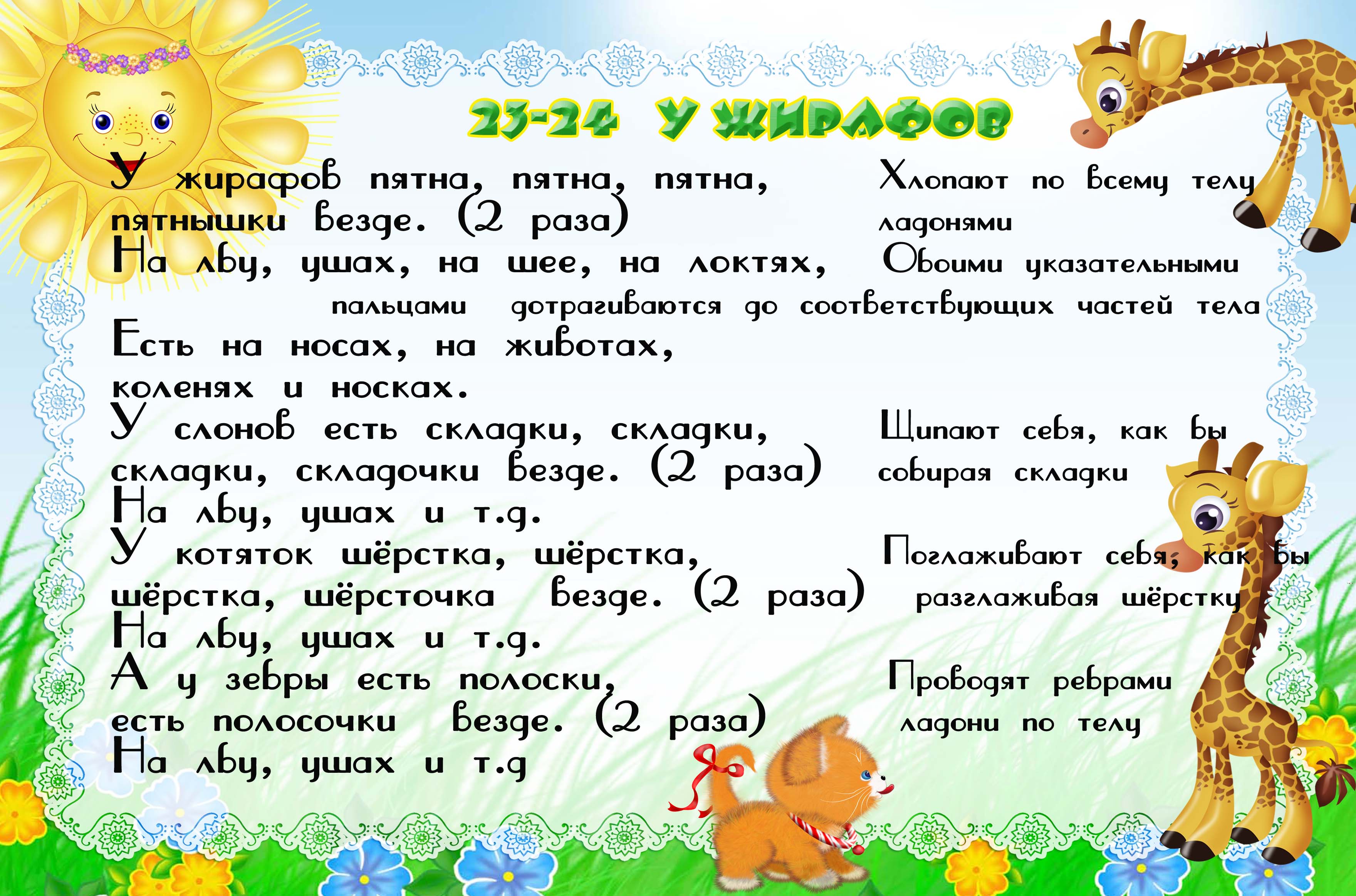 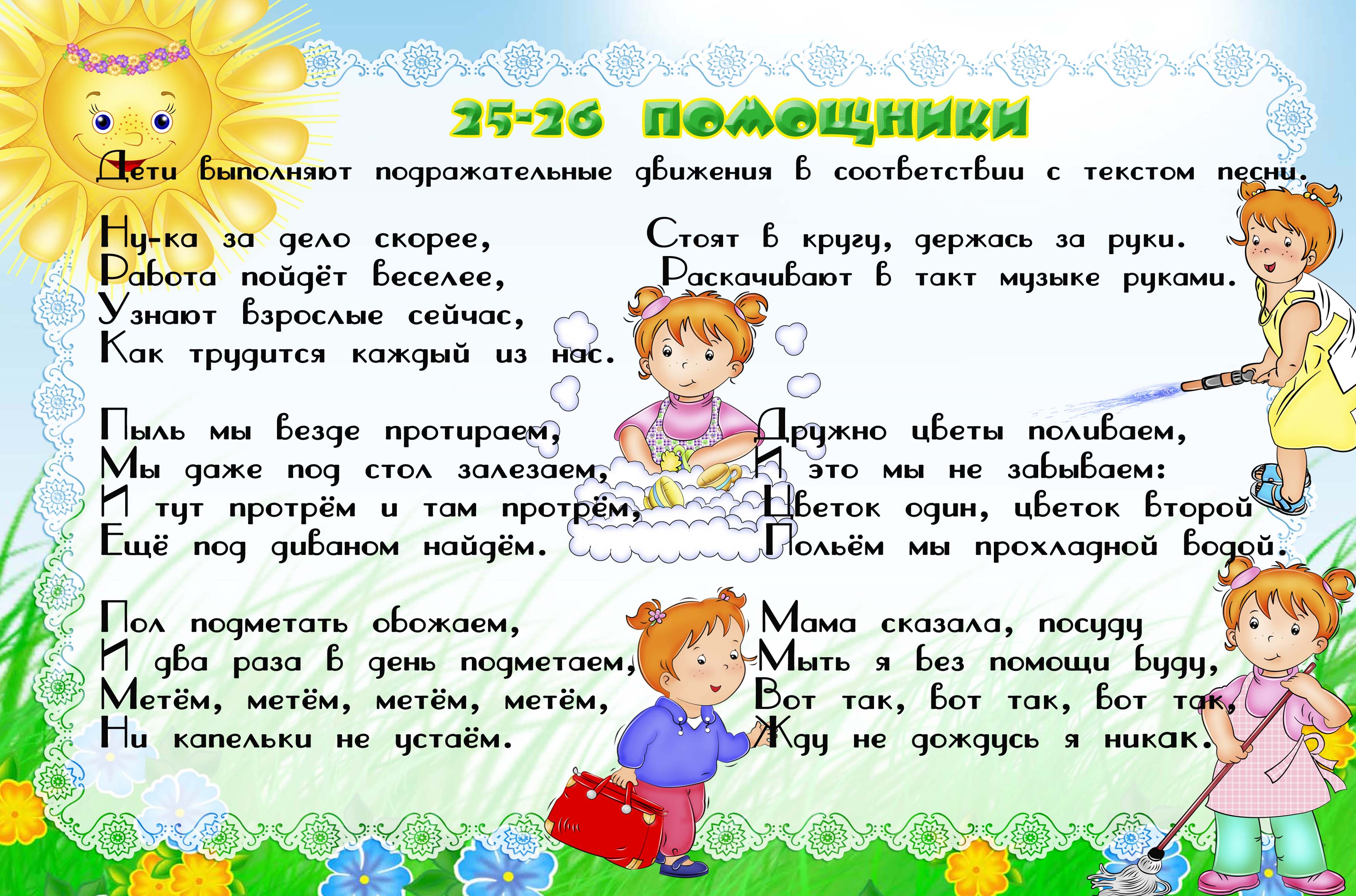 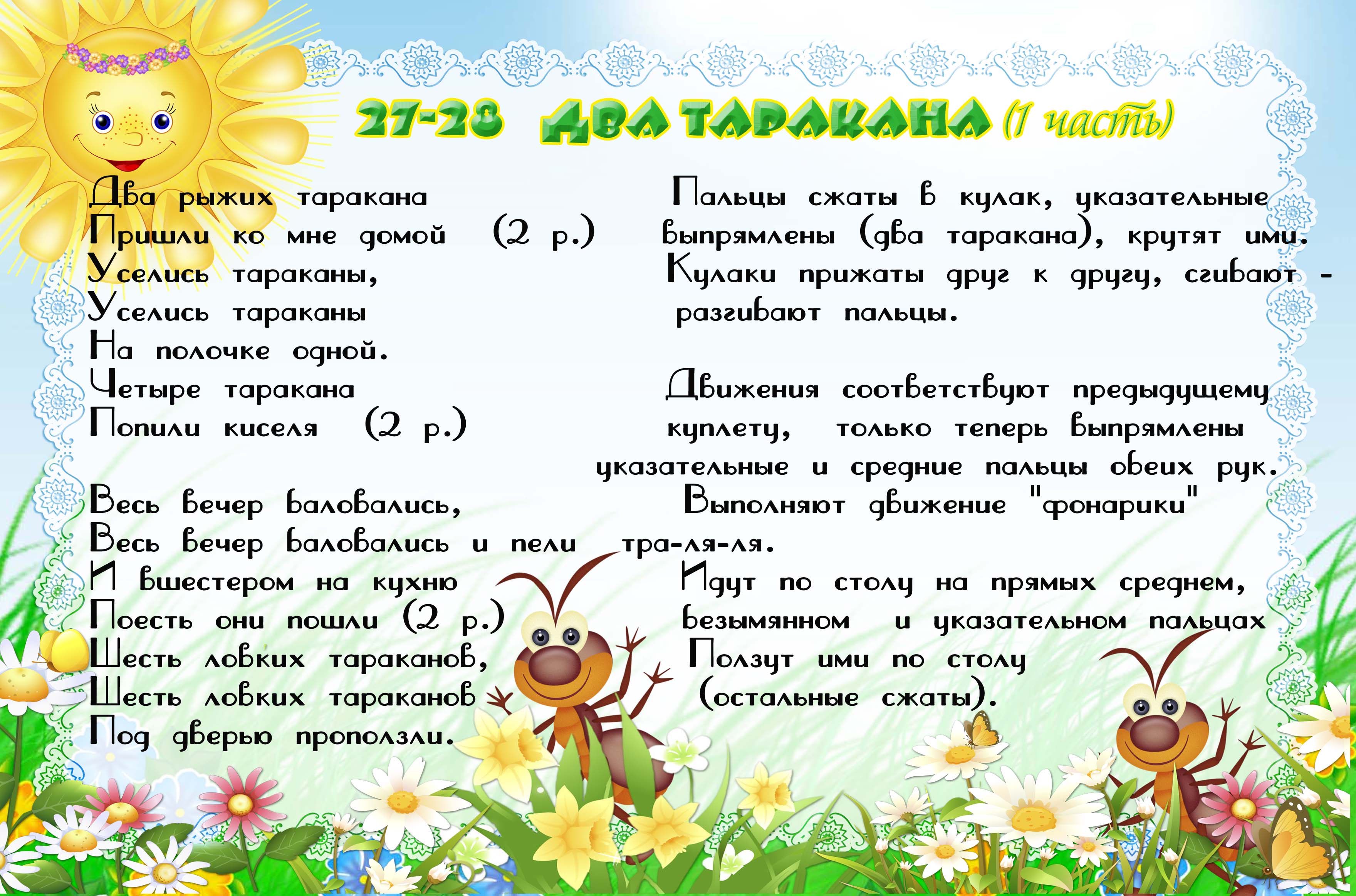 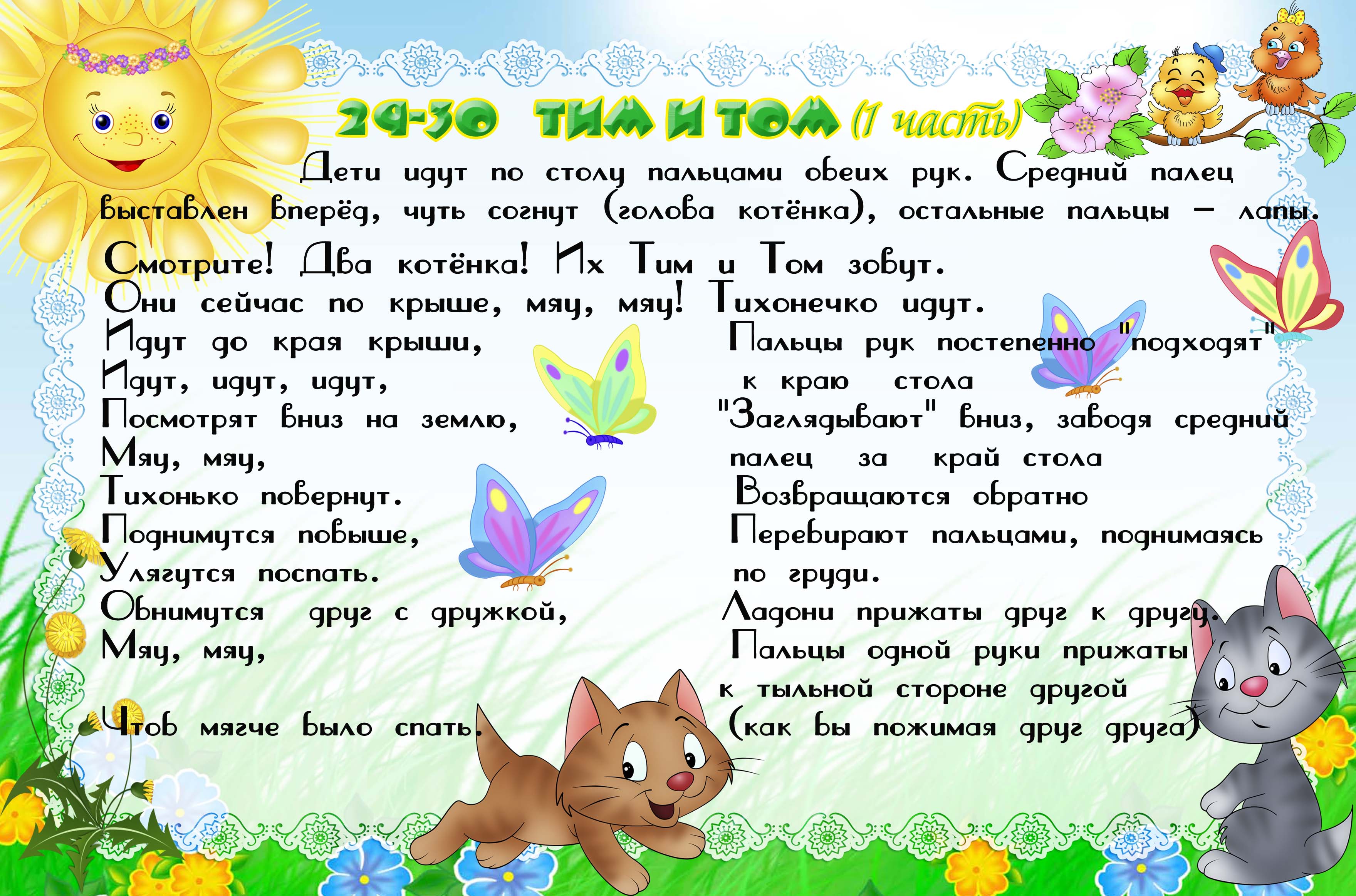 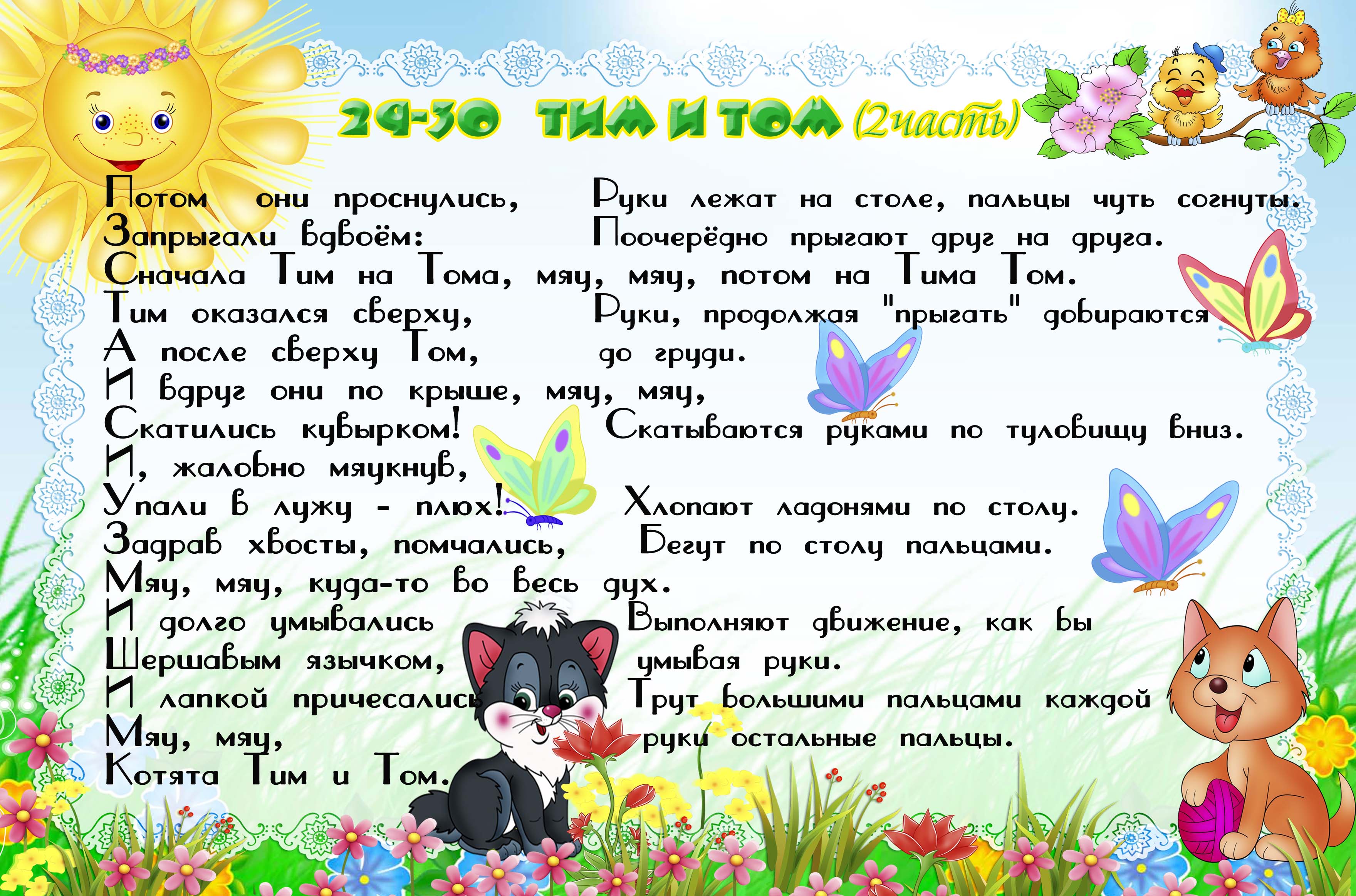 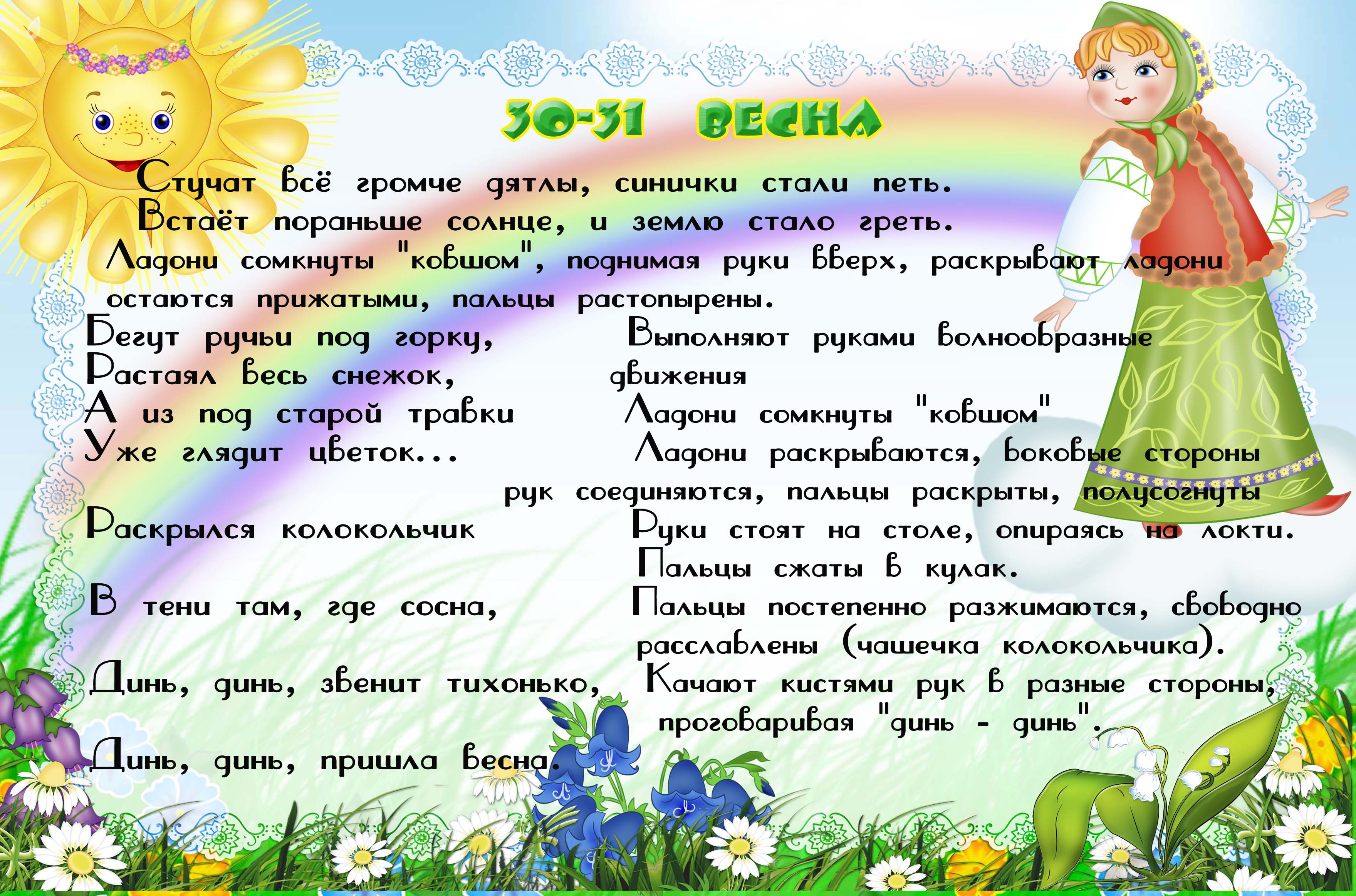 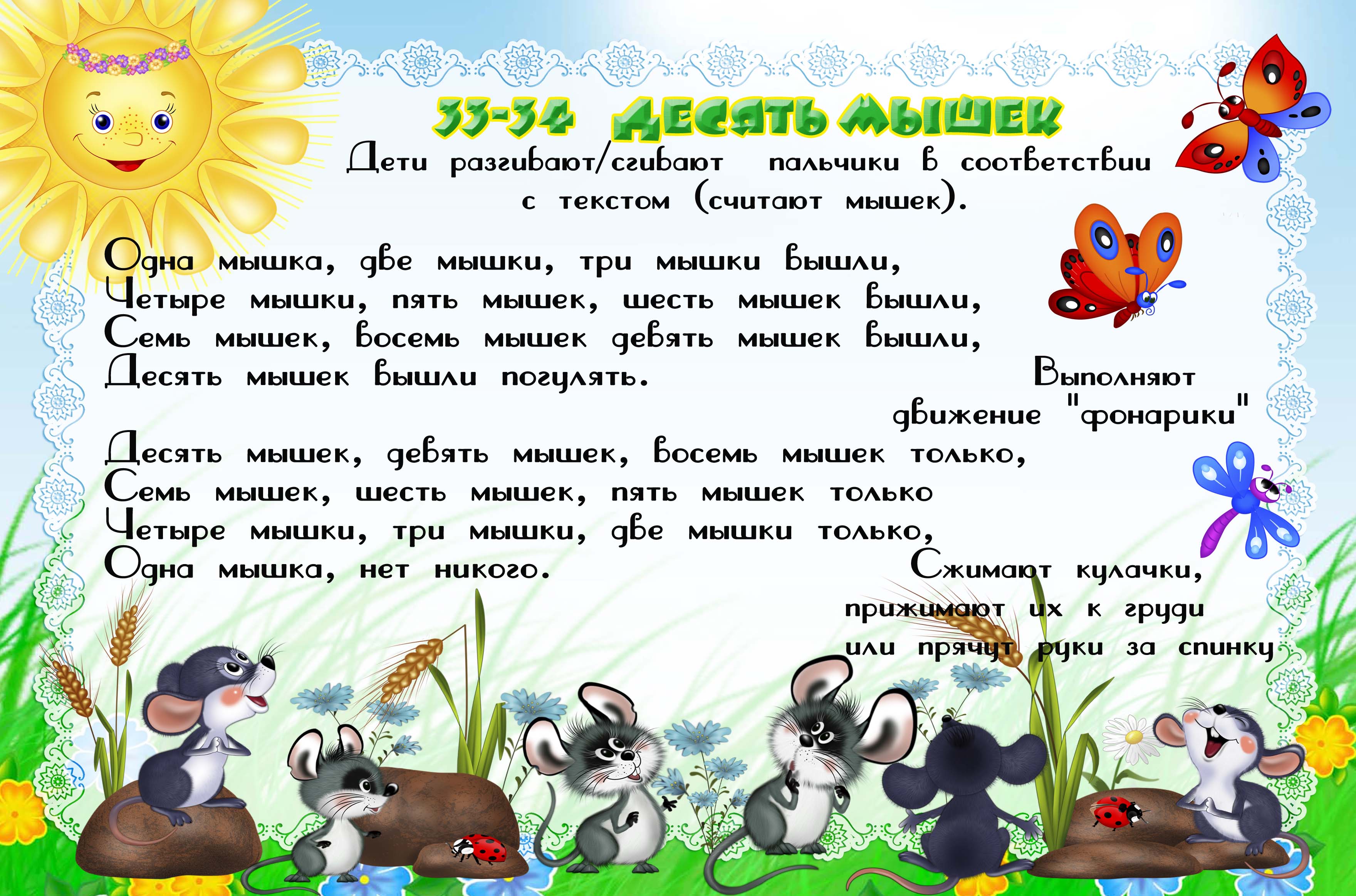 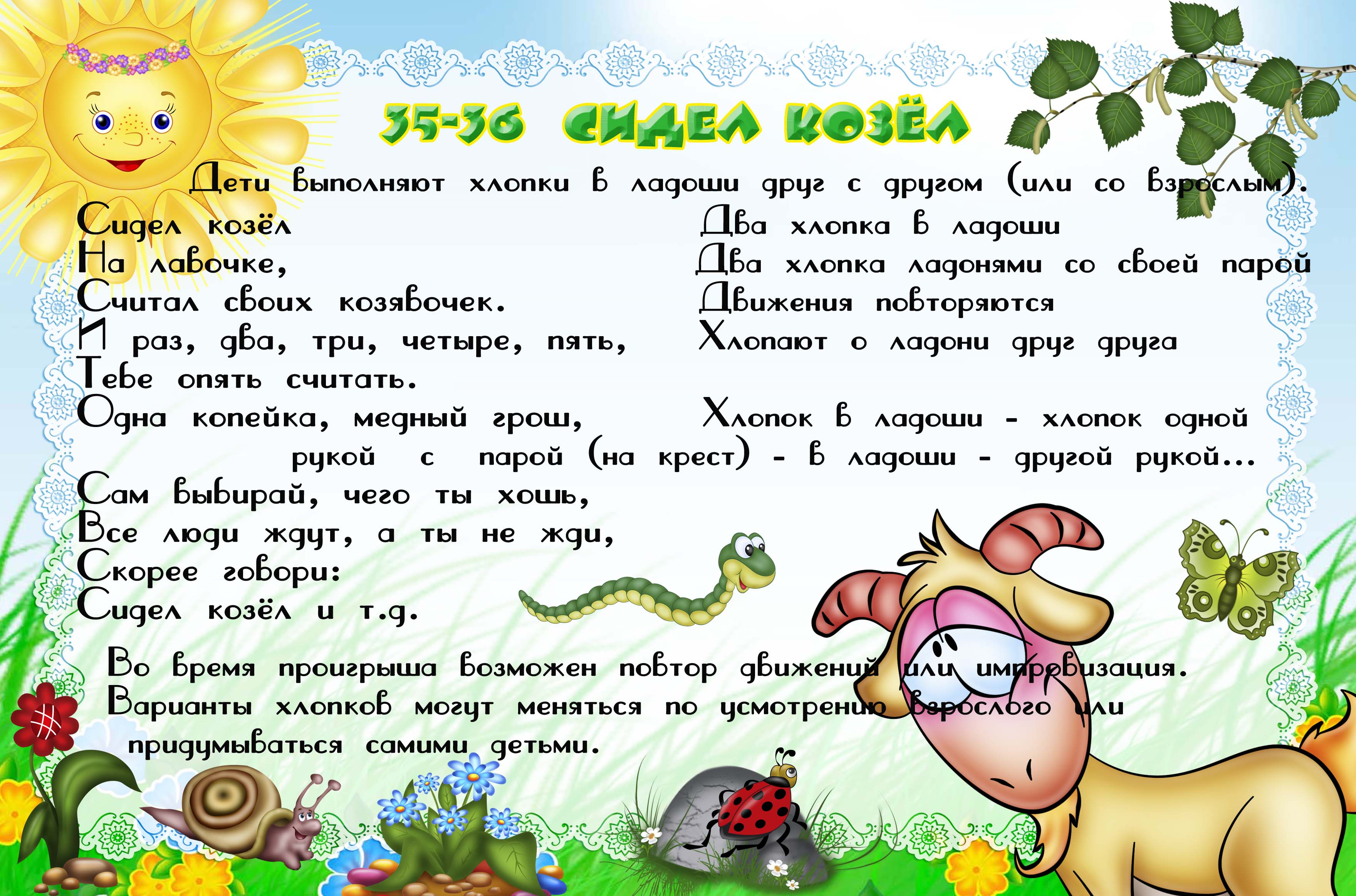 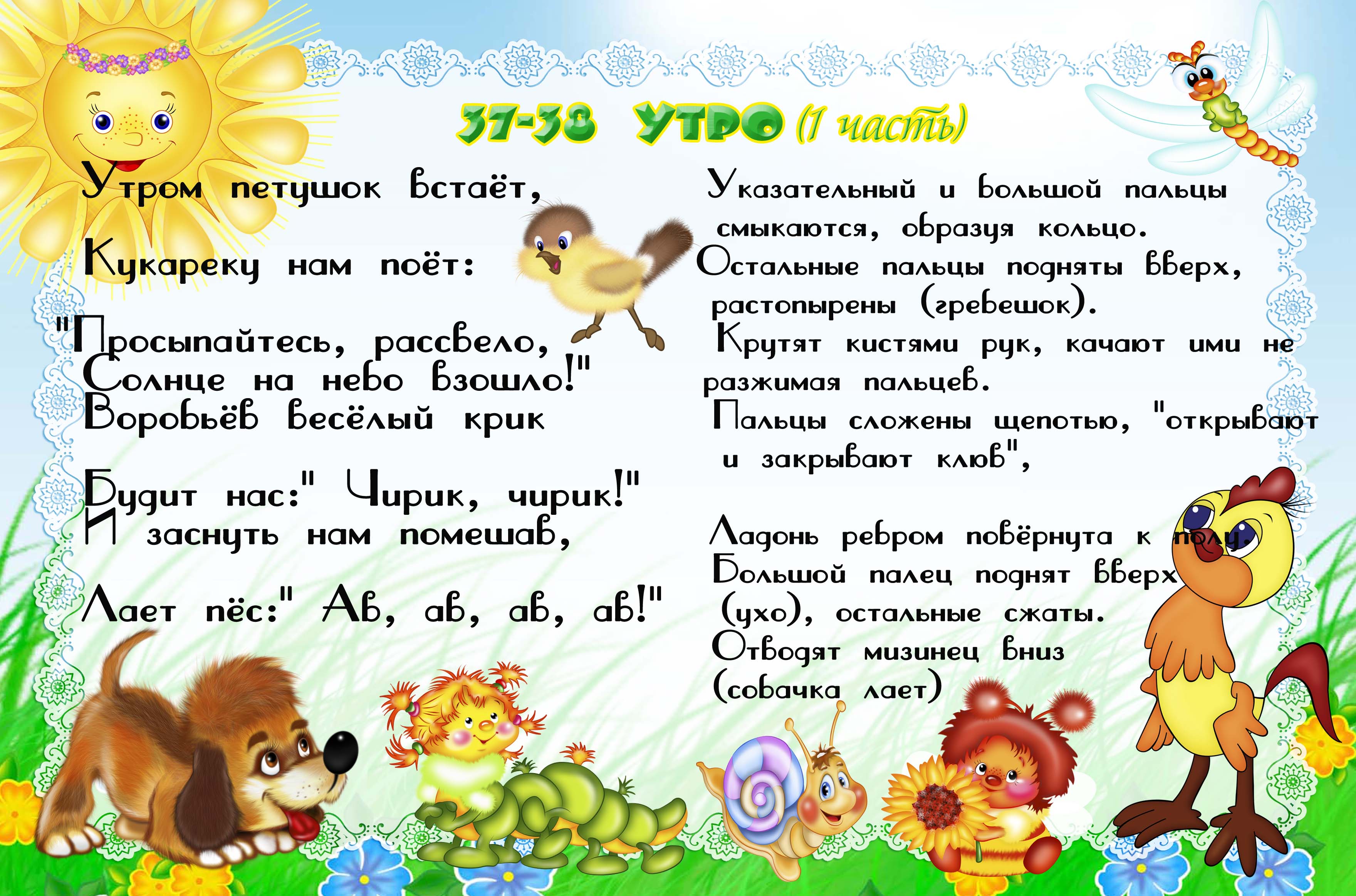 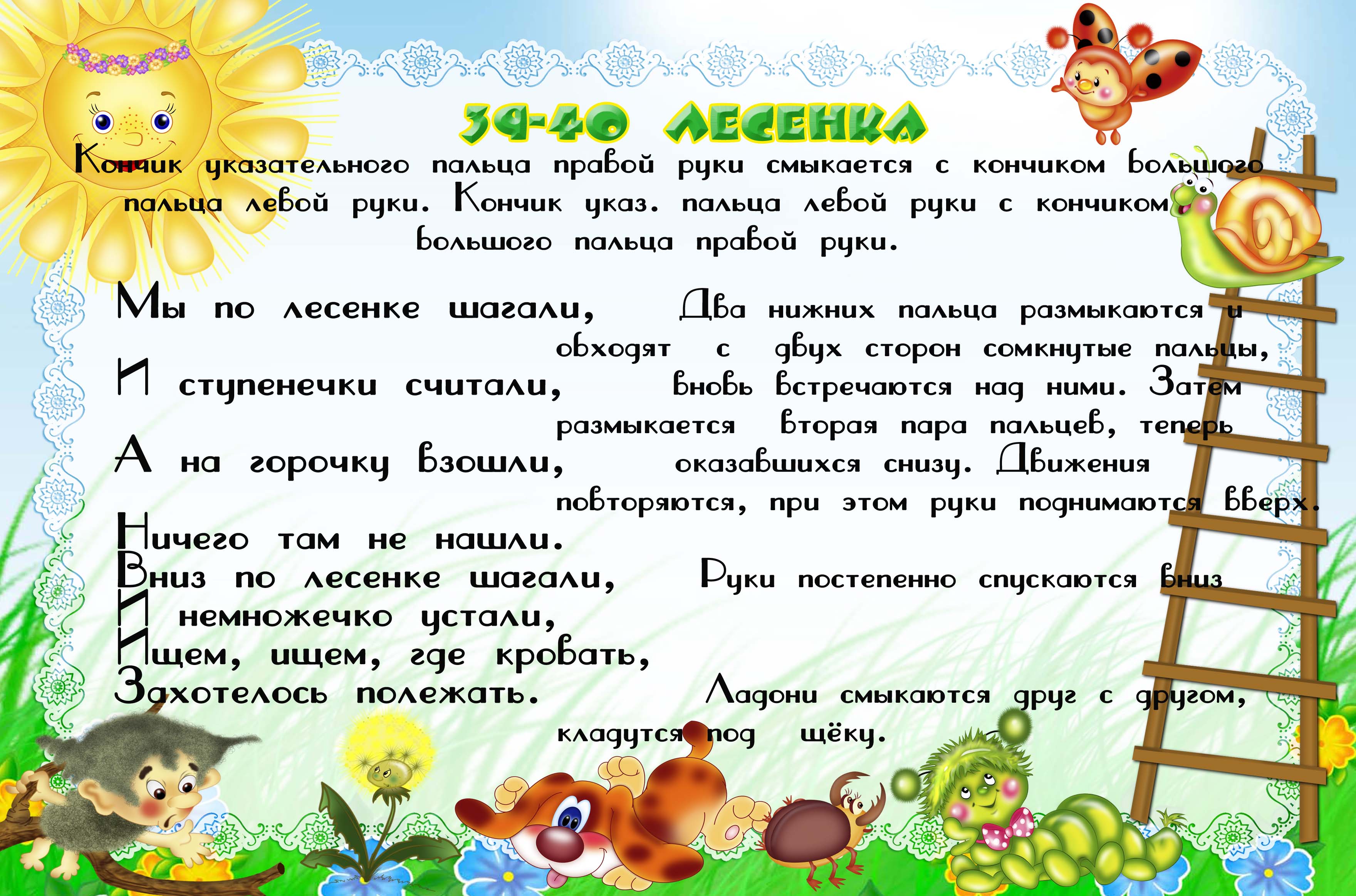 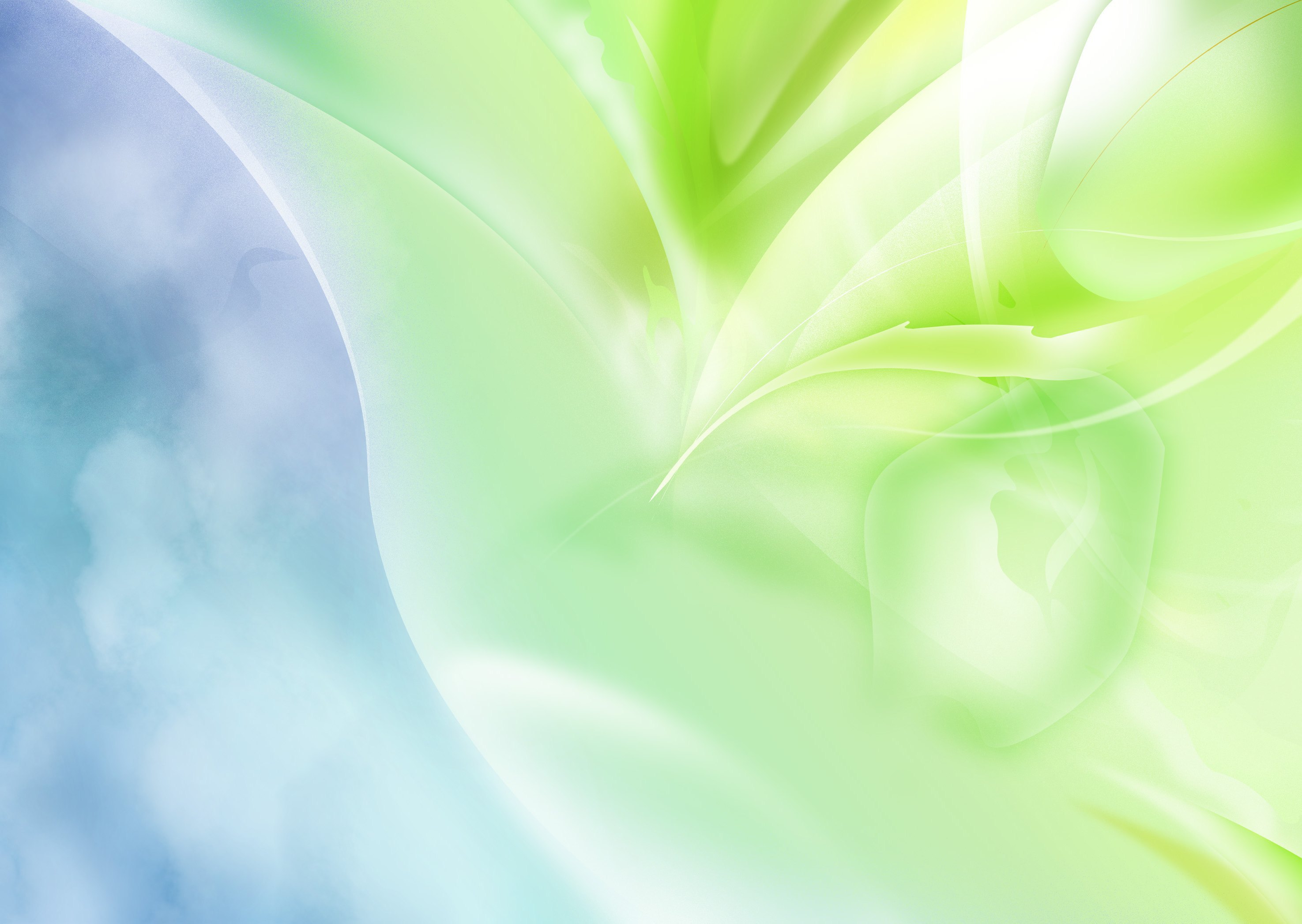 Спасибо за внимание